2020
全國大學校長會議
主講人｜楊能舒校長
簡報大綱
1
規劃辦理時間

完善的會議場所

斗六住宿飯店

便捷的交通

參訪規劃
2
3
4
5
1
規劃辦理時間
規劃辦理時間
時間
開學前一週
2020/02/19(三)－02/20(四)

說明
2020年1月份有3個重要事件
1.立委、總統大選
2.大學學測
3.農曆春節
2
完善的會議場所
完善的會議場所
會場規劃-雲林科技大學國際會議廳全棟
完善的會議場所
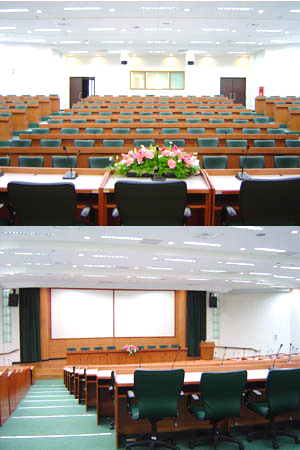 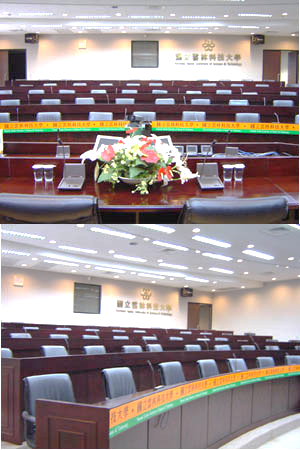 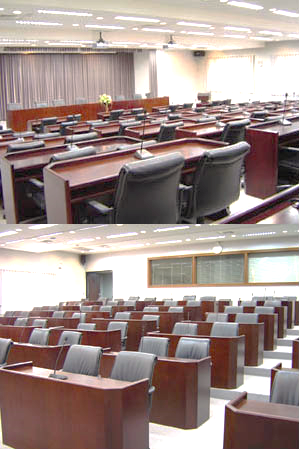 第二演講廳
簡報室
第一演講廳
Thank You
For Your Attention.